Евразийский Национальный университет им.Л.Н.Гумилева





Тема 7. Операции банка с векселями






Профессор кафедры «Финансы»
Жоламанова Макпал Токановна
makpalzh@mail.ru
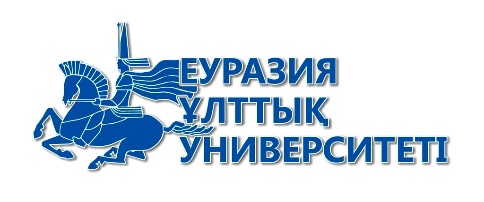 План лекции
Организационные основы вексельных операций
Принятие векселей на инкассо
Платеж в порядке посредничества
Оплата домицилированных векселей
Акцепт векселей в порядке посредничества
Аваль векселей
Учет векселей
1. Организационные основы вексельных операций
Вексель - письменное безусловное обязательство должника уплатить определенную сумму в заранее оговоренный срок и в установленном месте. Безусловность векселя прин­ципиально отличает его от обычной расписки, в которой обычно указывается, в силу каких причин или при каких условиях будет произведен платеж.
2. Принятие векселей на инкассо. 
Инкассо векселей (инкассирование) осуществляется инкассатом на основании соответствующего договора между ним и доверителем или банком-ремитентом в соответствии с поручением на инкассо.
3. Платеж в порядке посредничества
4. Оплата домицилированных векселей
Домицилированный вексель - вексель, подлежащий оплате третьим лицом в ином месте, чем место жительства плательщика, от имени и за счет плательщика, при обозначении об этом на самом векселе.
5. Аваль векселя
6. Акцепт векселей в порядке посредничества
6. Учет векселей
Согласно Закона «О вексельном обращении в РК» и Постановление Правления Национального Банка Республики Казахстан от 15 ноября 1999 года N 396 «Об утверждении Правил учета векселей банками второго уровня Республики Казахстан, филиалами банков-нерезидентов Республики Казахстан»
Учет векселей - это прием векселей банками (учетными конторами) по индоссаменту до наступления срока платежа с выплатой вексельной суммы предъявителю векселя, за вычетом дисконта или без него.
Условия приема векселей к учету. Банк принимает к учету только действительные векселя. Вексель считается действительным, если его реквизиты соответствуют требованиям Закона Республики Казахстан "О вексельном обращении в Республике Казахстан. 
Банк обязан отказать в учете бронзовых, дружеских (встречных) и финансовых векселей, а также векселей, плательщиком или векселедателем по которым указано недееспособное лицо.
Порядок принятия векселей к учету
Проверка вексельного текста и платежеспособности лиц, обязанных по векселю
Порядок регистрации и хранения векселей, принятых к учету
Благодарю за внимание!